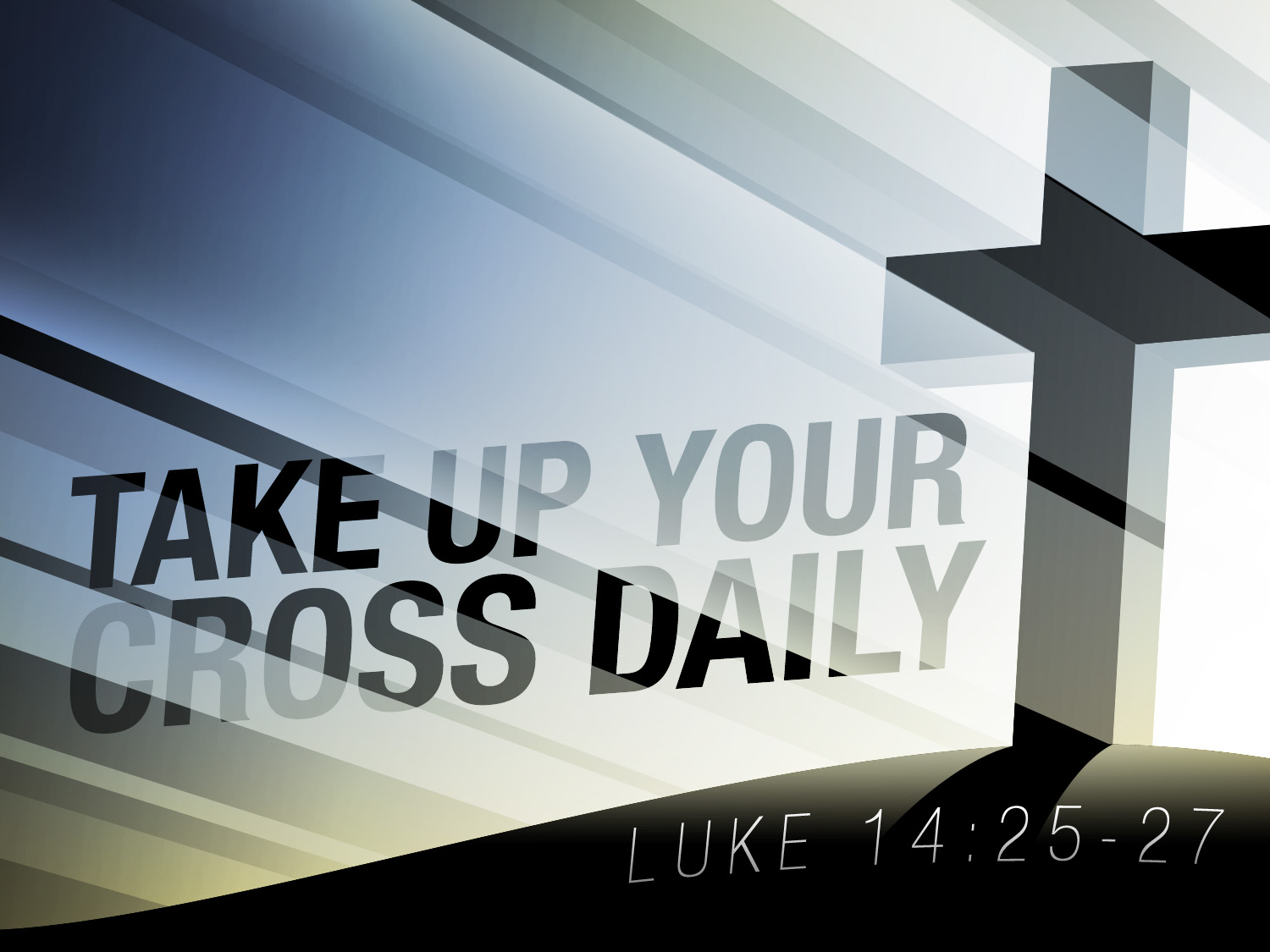 Jesus –
In 3 Words
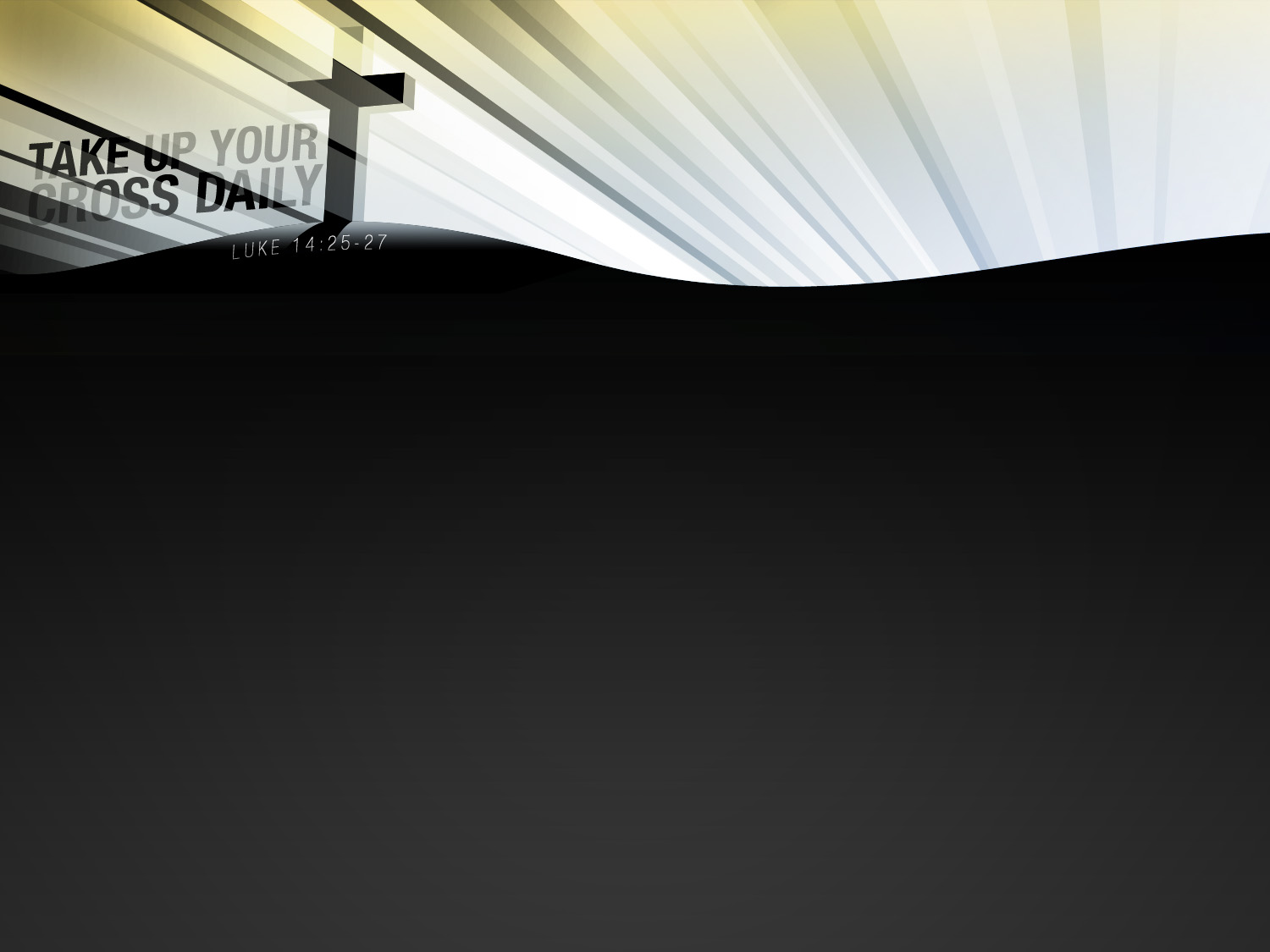 Jesus in 3 Words
The Lord’s Supper
Creator

Lamb

Savior